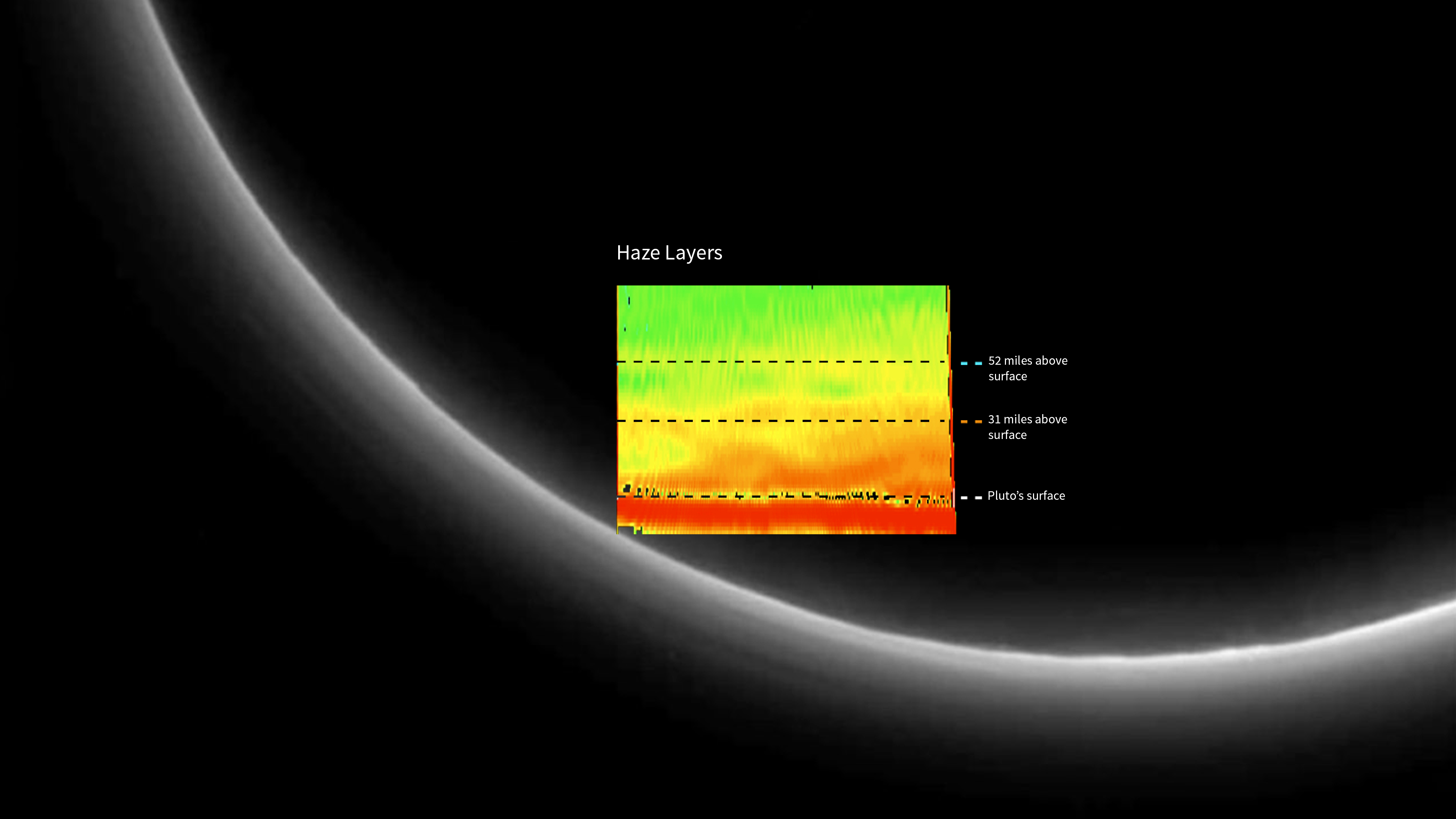 [Speaker Notes: Pluto's Haze Layers

Image of Pluto's haze layers. A false-color inset reveals a variety of structures, including two distinct layers.


For more information, see:
      pluto.jhuapl.edu]